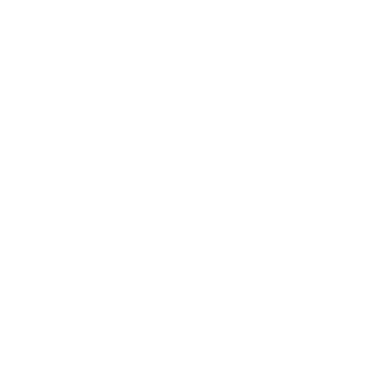 Tα πάντα για το Ποδόσφαιρο!
Όλα όσα ξέρεις και αυτά που θα ήθελες να μάθεις…
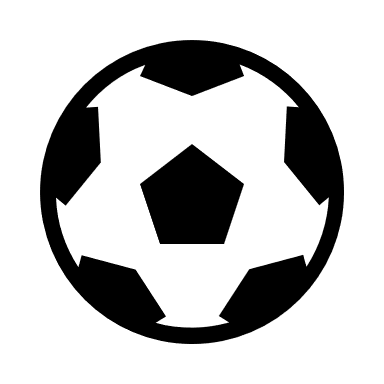 Αγαπάς το ποδόσφαιρο λοιπόν…γιατί;
https://youtu.be/q1aS3OLu2Tg
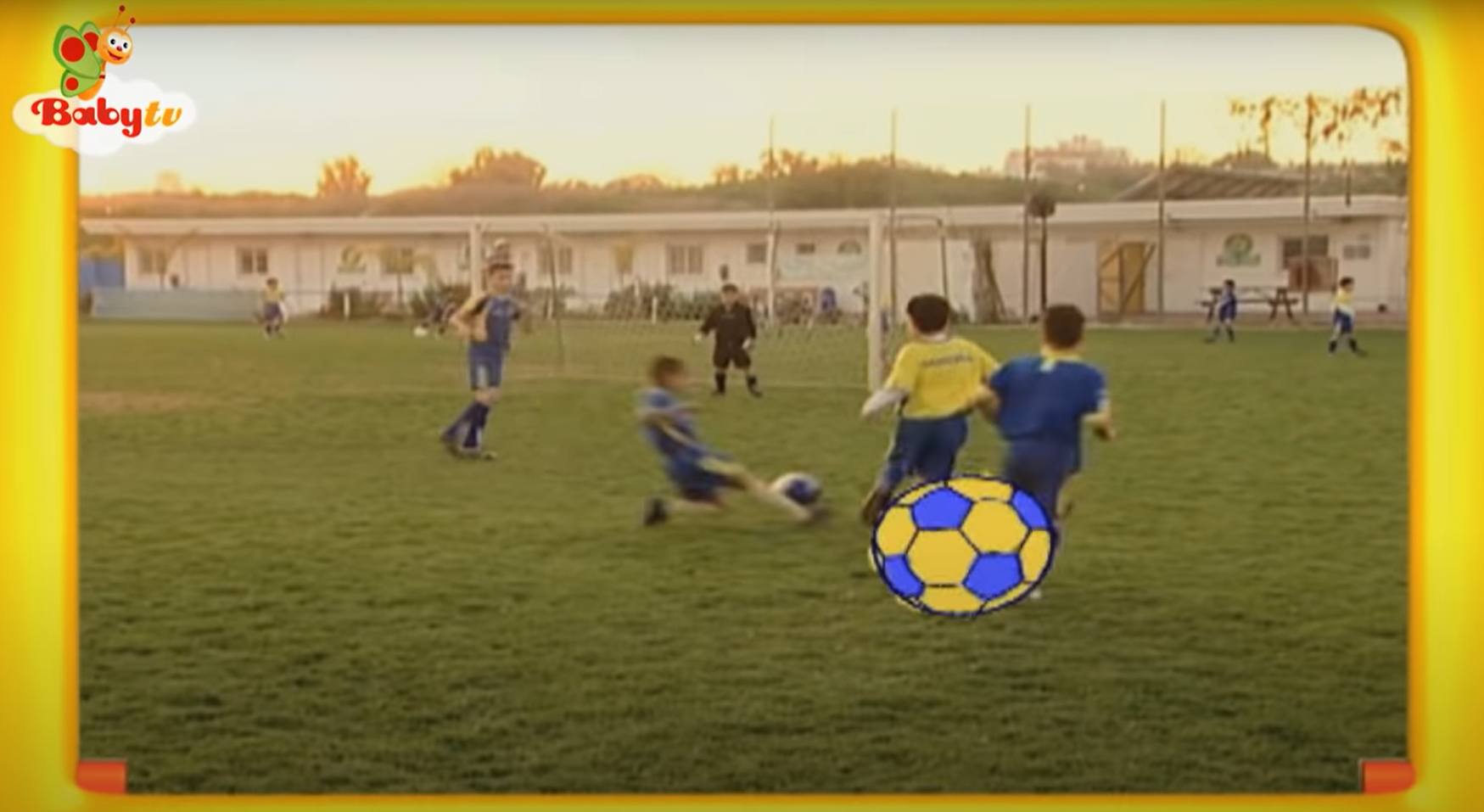 Έλα πρώτα να ξεκαθαρίσουμε τι είναι το ποδόσφαιρο!
Το ποδόσφαιρο είναι ομαδικό άθλημα που παίζεται ανάμεσα σε δύο ομάδες των 11 παικτών με μία σφαιρική μπάλα.
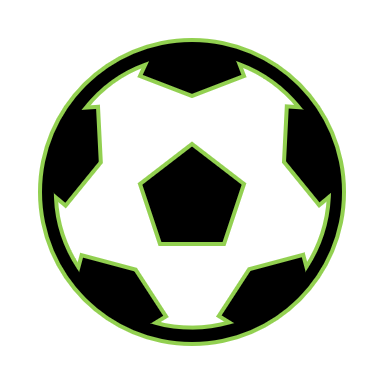 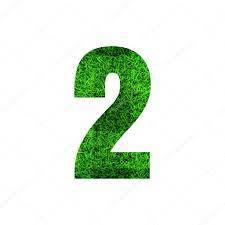 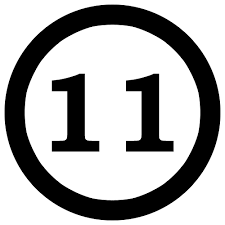 Που το παίζουμε;
Ο ποδοσφαιρικός αγώνας παίζεται σε ένα ορθογώνιο γήπεδο με φυσικό ή τεχνητό χορταράκι πράσινου χρώματος και ένα μεταλλικό πλαίσιο στο μέσο κάθε μιας από τις στενές πλευρές, το «τέρμα».
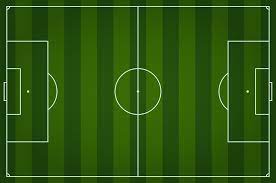 Έλα να γνωρίσουμε τα μεγαλύτερα 
ποδοσφαιρικά γήπεδα του κόσμου
https://youtu.be/eAkXJ-p-Si8
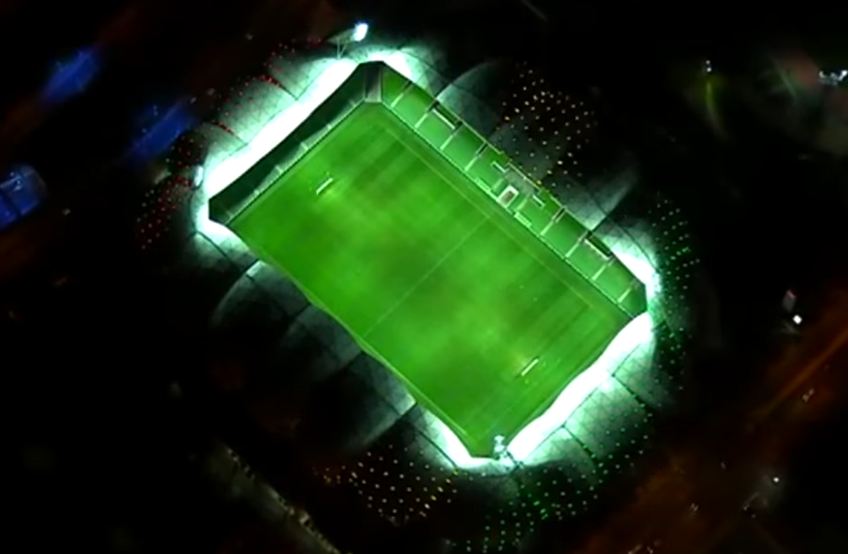 Τι θα χρειαστείς: Ο εξοπλισμός-Μπάλα
Η επίσημη μπάλα του ποδοσφαίρου είναι σφαιρική και φτιαγμένη από δέρμα ή άλλα εγκεκριμένα υλικά.
https://youtu.be/lTKAM1B8H48
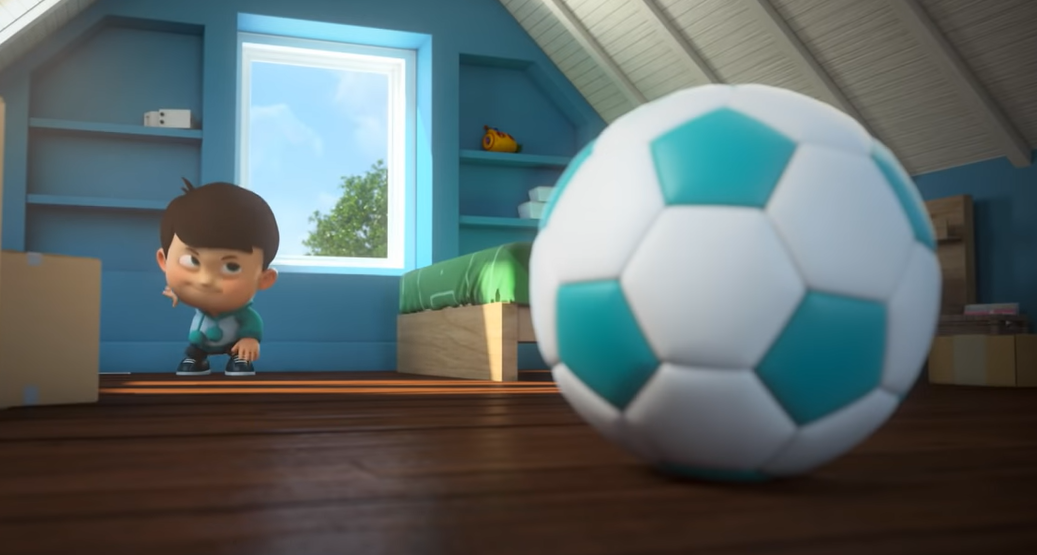 Τι θα χρειαστείς: Ο εξοπλισμός:Στολή
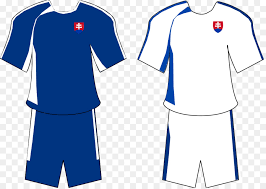 Κάποιος σου σφυρίζει…Ο Διαιτητής
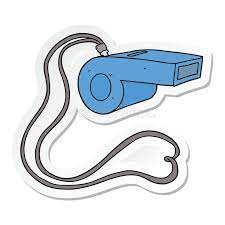 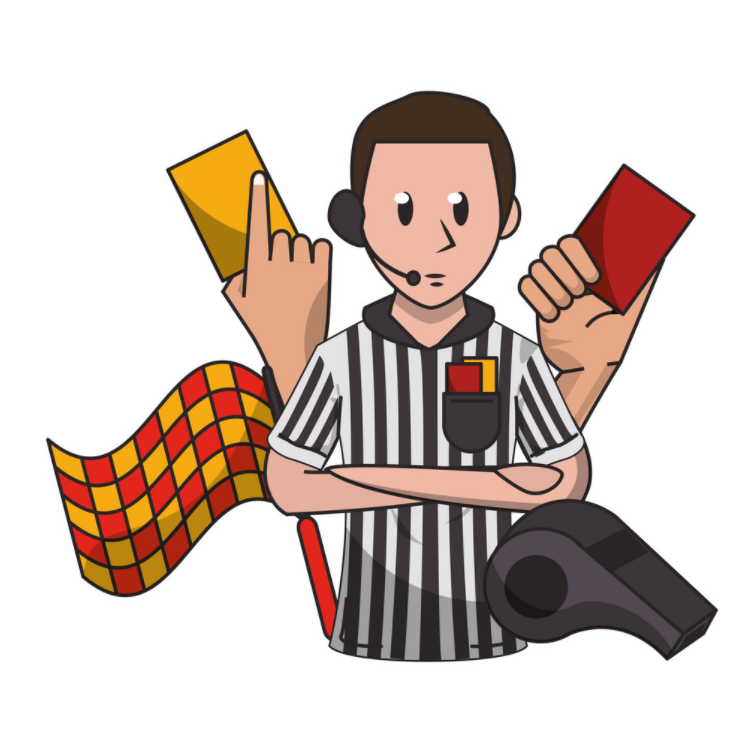 O διαιτητής

O διαιτητής είναι το μοναδικό άτομο που δικαιούται να ερμηνεύει τον κανονισμό κατά τη διάρκεια του αγώνα. 
O διαιτητής έχει δύο βοηθούς διαιτητές των οποίων η αρμοδιότητα είναι, μεταξύ άλλων, να σφυρίζουν κάθε φορά που η μπάλα βγαίνει εκτός γηπέδου.
Πως θα παίξουμε!
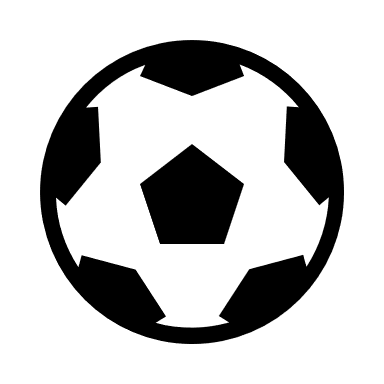 Το παιχνίδι

Ένας αγώνας ποδοσφαίρου παίζεται από δύο ομάδες 11 παικτών η κάθε μία. 
Κάθε ομάδα υπερασπίζει ένα τέρμα και προσπαθεί με διαδοχικές εναλλαγές της μπάλας να τη στείλει στο τέρμα της αντίπαλης ομάδας (δηλαδή, να πετύχει γκολ). 
Κάθε ομάδα ορίζει έναν τερματοφύλακα του οποίου το καθήκον είναι να προστατεύει το τέρμα της ομάδας του. 
Oι παίκτες (εκτός του τερματοφύλακα) δεν δικαιούνται να χρησιμοποιήσουν τα χέρια για να ελέγξουν την μπάλα. 
Oι παίκτες μπορούν να χρησιμοποιήσουν τα πόδια, το σώμα ή το κεφάλι τους.
Το ποδόσφαιρο είναι ένα συναρπαστικό παιχνίδι. 
Παίζεται παντού και χρειάζεται μόνο μία μπάλα. 
Έναν αγώνα ποδοσφαίρου μπορούμε να οργανώσουμε οπουδήποτε κι οποτεδήποτε: στο γήπεδο, στην αυλή του σχολείου, στα πάρκα, στις εκδρομές, στη θάλασσα, στις αυλές σπιτιών! 
Όλοι μπορούμε να παίξουμε: μικροί-μεγάλοι, αγόρια-κορίτσια, προχωρημένοι-αρχάριοι. 
Αρκεί να είμαστε τουλάχιστον δύο, να σχεδιάσουμε ένα γήπεδο και να ορίσουμε δύο τέρματα. 
Χωριζόμαστε σε δύο ομάδες και το παιχνίδι ξεκινά! Αν μάλιστα, μάθουμε να χαιρόμαστε περισσότερο την παρέα μας, τότε σίγουρα θα θελήσουμε να ξαναπαίξουμε για να είμαστε πάλι μαζί.
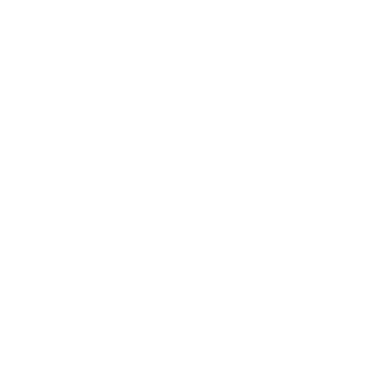 https://youtu.be/nPsz2ggTAkk
Ένας μεγάλος παίκτης
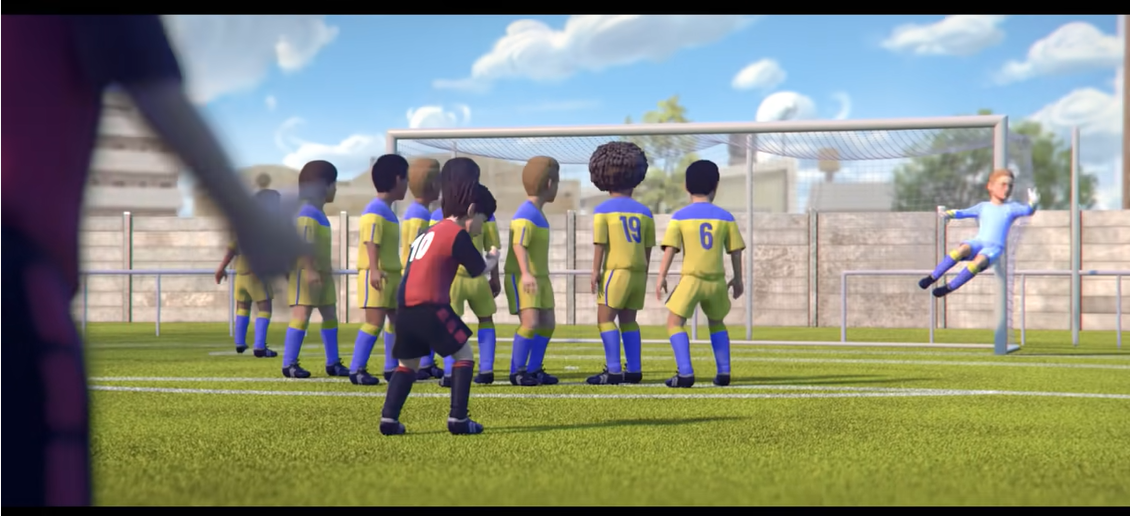 Φτιάχνουμε το δικό μας…Ποδοσφαιράκι σε κουτί παπουτσιών
υλικά
Πως θα το κάνουμε
https://youtu.be/ltRrRnSJ8fE
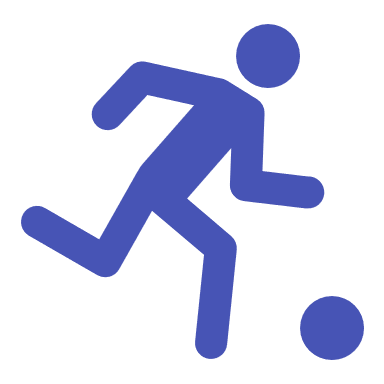 Κουτί παπουτσιών
Καλαμάκια
Μανταλάκια
Μαρκαδόρους
Κόλλα, ψαλίδι
Χαρτονάκια
Χορεύουμε για το ποδόσφαιρο
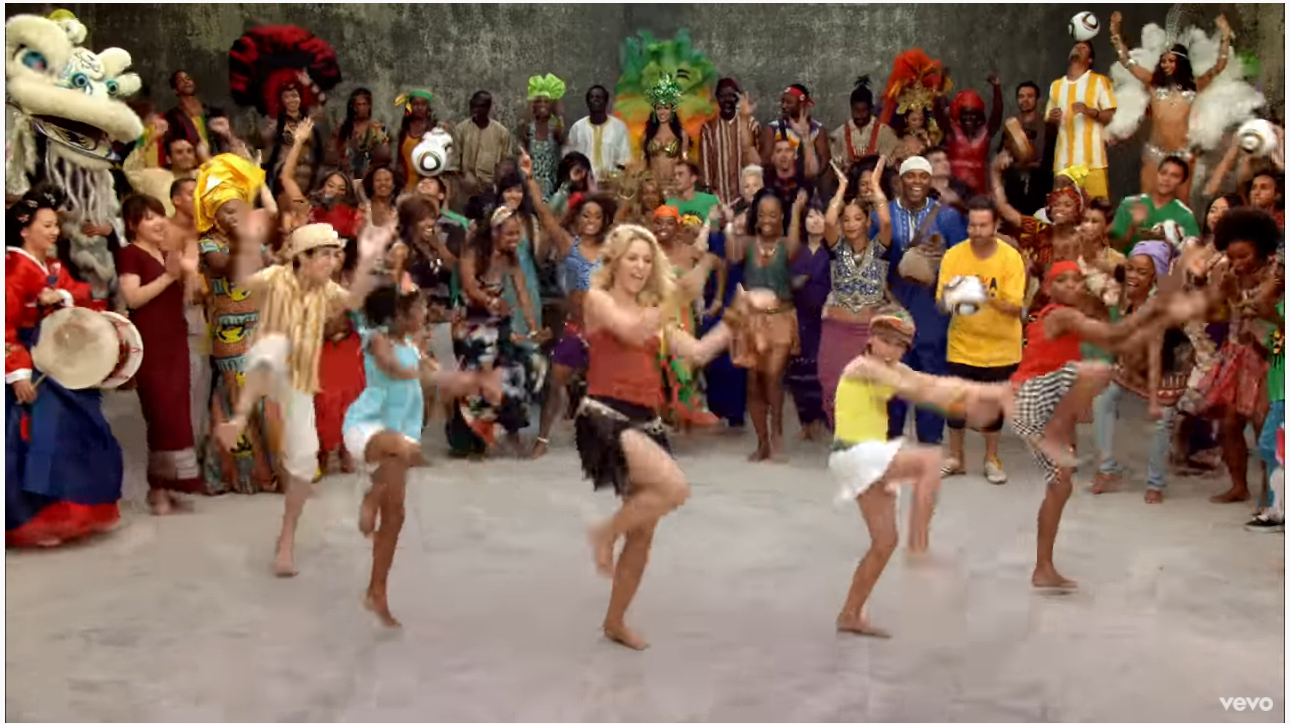 https://youtu.be/pRpeEdMmmQ0
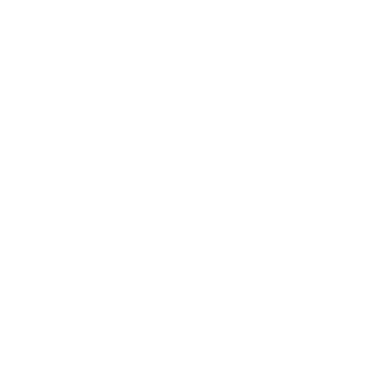 Ώρα για παιχνίδι!
Με τι παίζουμε ποδόσφαιρο;
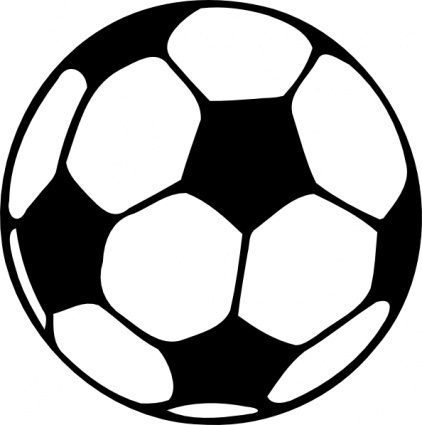 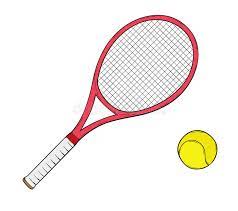 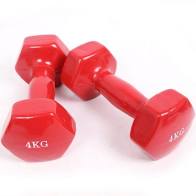 Ποια είναι η μπάλα ποδοσφαίρου;
2
3
1
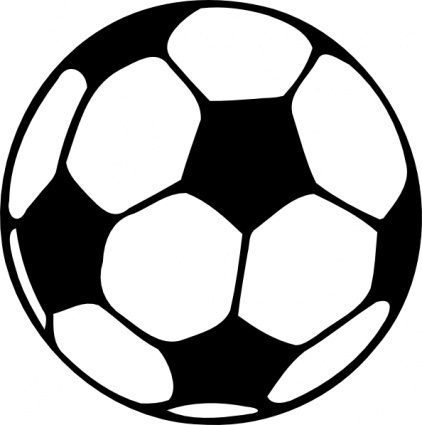 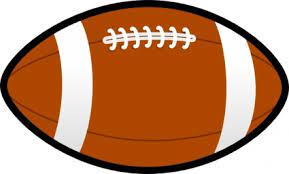 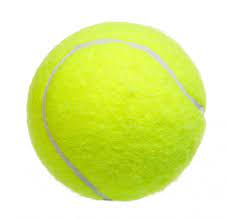 Πόσες ομάδες συμμετέχουν σε κάθε αγώνα;
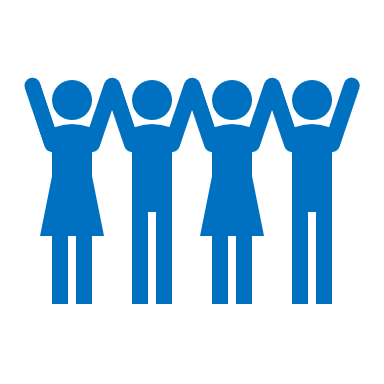 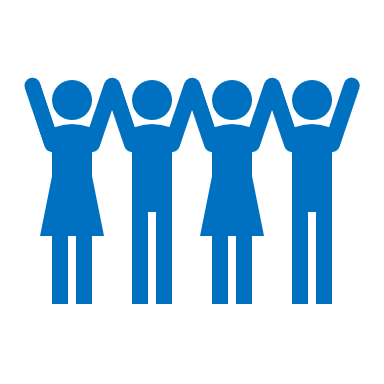 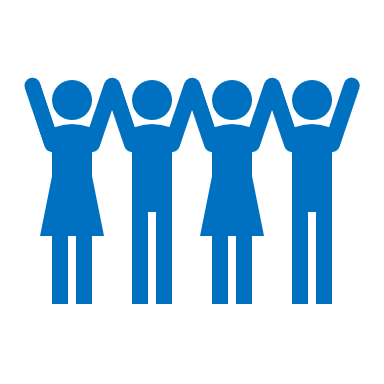 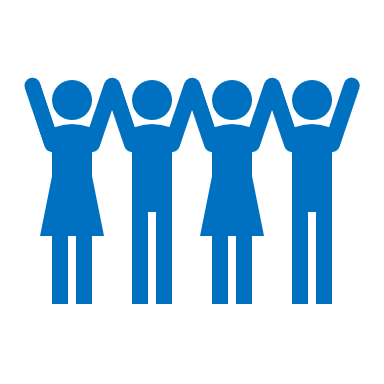 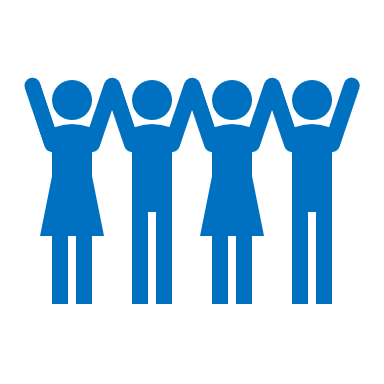 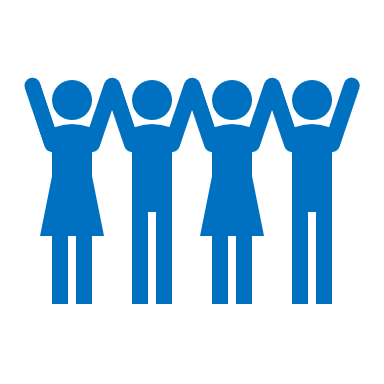 1                2                       3
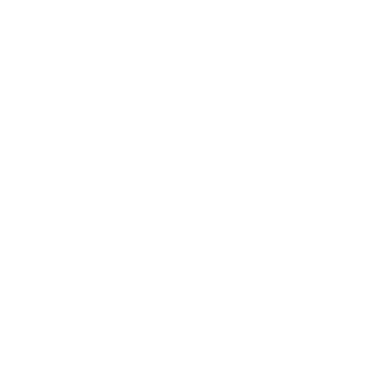 Πόσους παίκτες έχει η κάθε ομάδα;
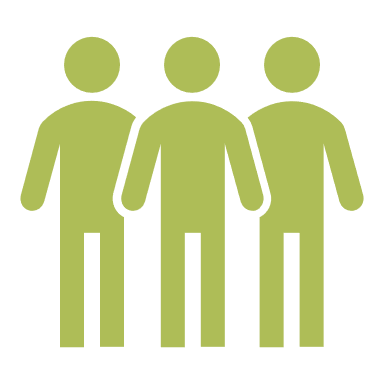 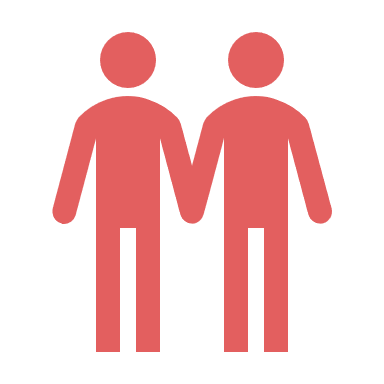 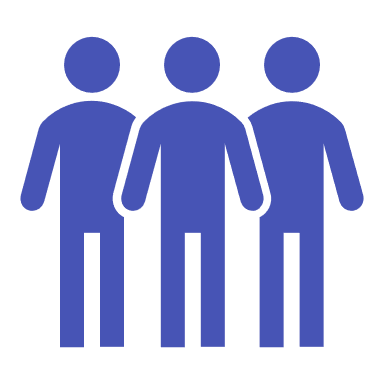 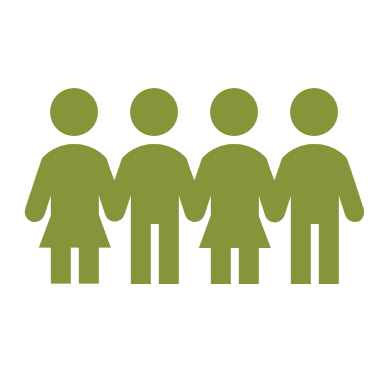 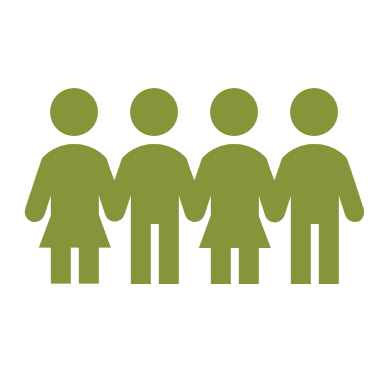 Τι σφυρίζει ο διαιτητής;
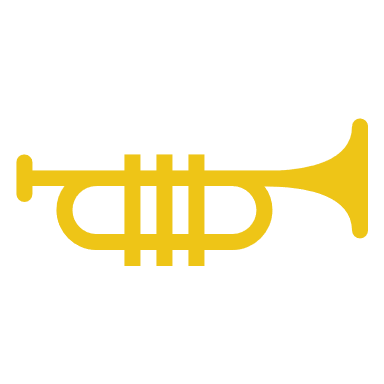 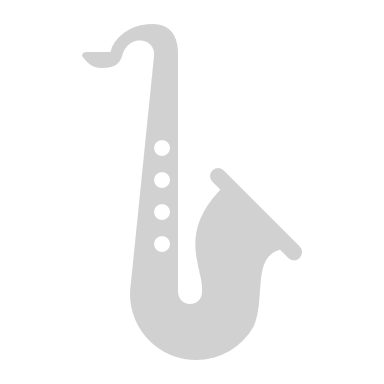 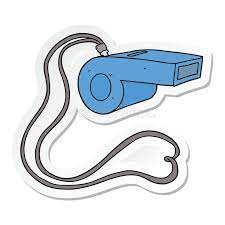 Τι σχήμα έχει ένα γήπεδο ποδοσφαίρου;
Ποια παπούτσια φοράει ο ποδοσφαιριστής;
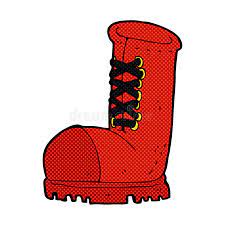 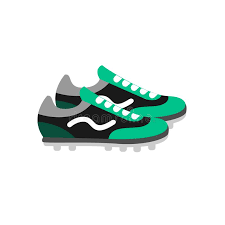 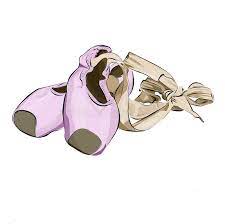 Ο Διαιτητής σφύριξε το τέλος και είστε όλοι νικητές!
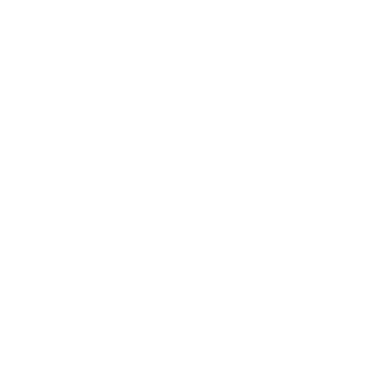 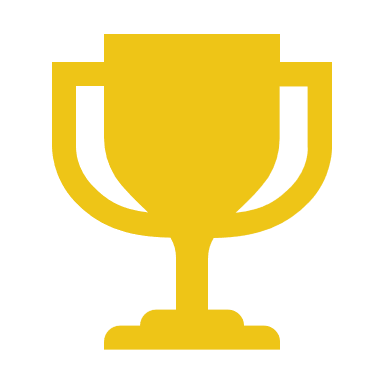